Дополнительные общеразвивающие программы, планируемые к реализации по персонифицированному финансовому сертификату дополнительного образования детей в Санкт-Петербурге
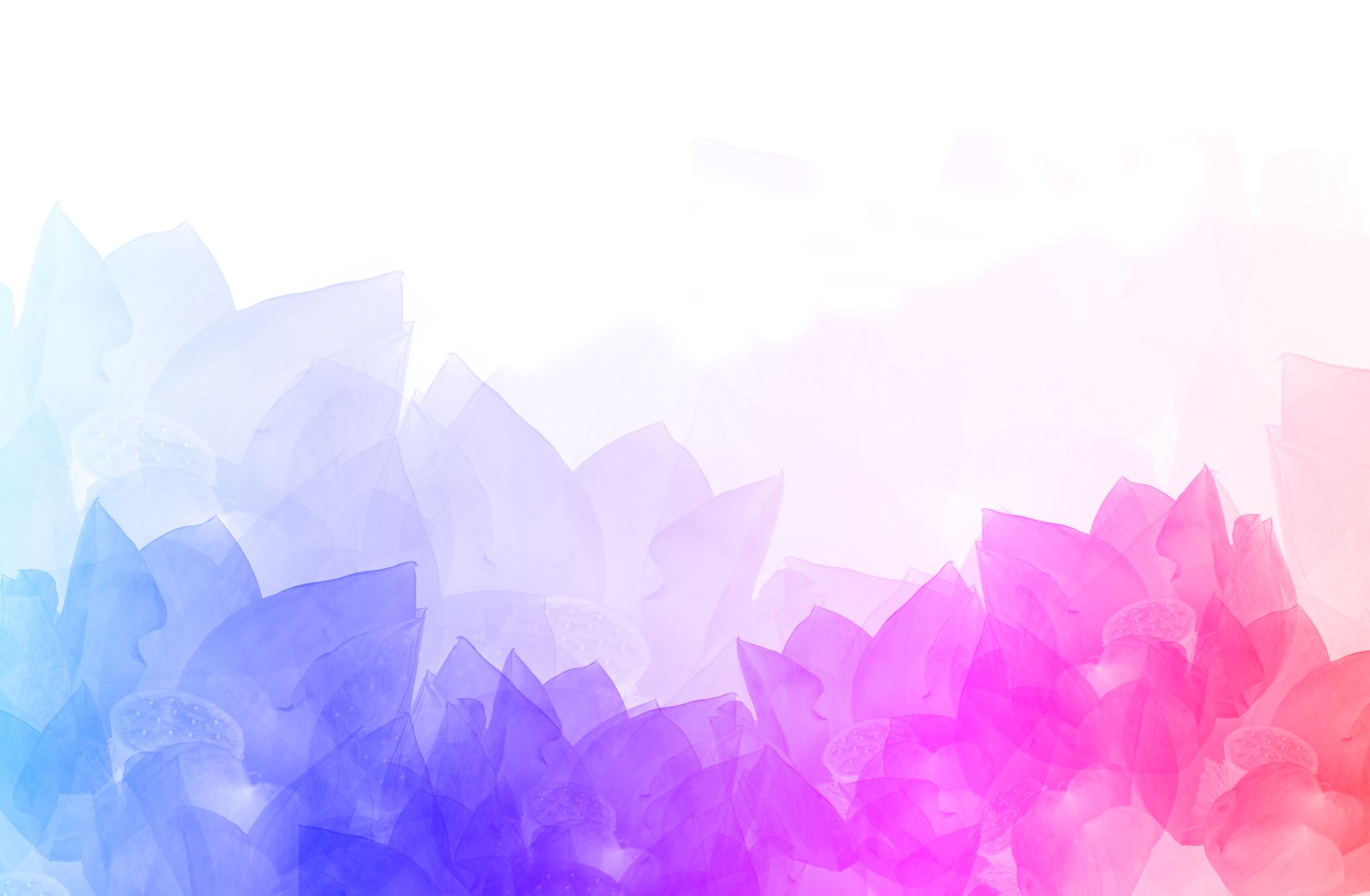 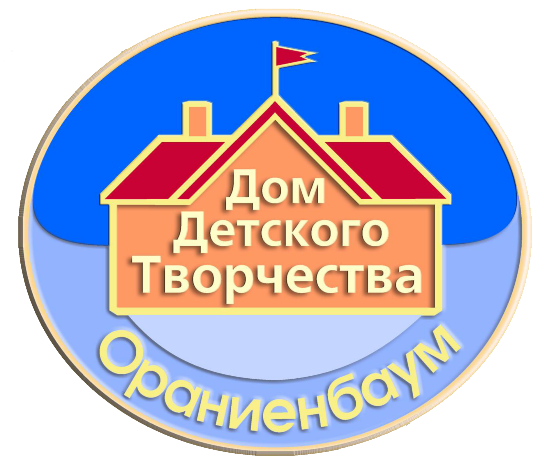 «Подарок герою нашего времени»Срок освоения: 6 днейВозраст учащихся: 5 – 11 лет
Основная цель программы - патриотическое воспитание учащихся в духе современной жизни. Дополнительная общеразвивающая программа «Подарок герою нашего времени» педагогически целесообразна, актуальность программы обусловлена тем, что она направлена на патриотическое воспитание учащихся, через реализацию декоративно прикладного искусства путем изготовления тематических сувениров из фоамирана.
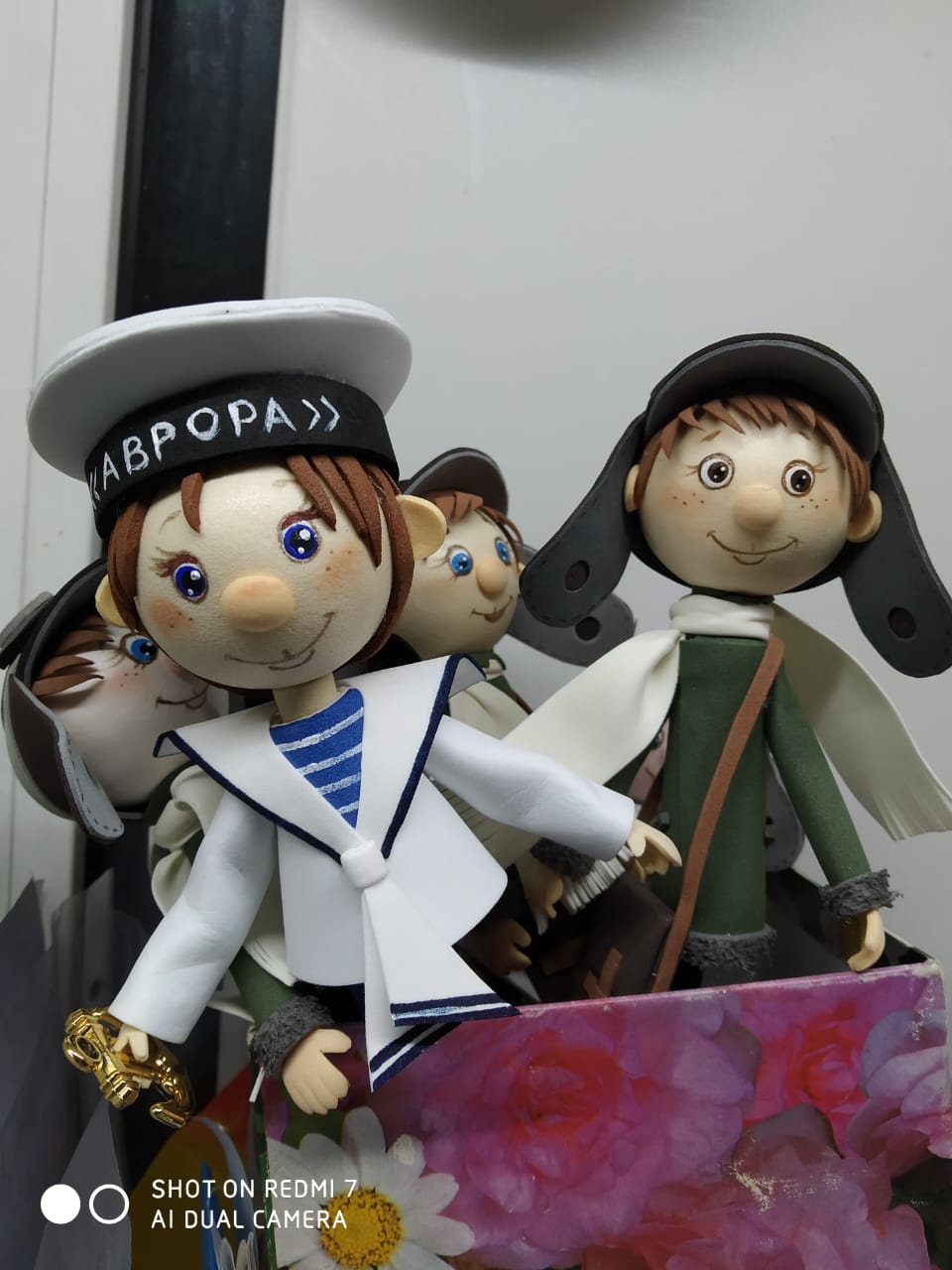 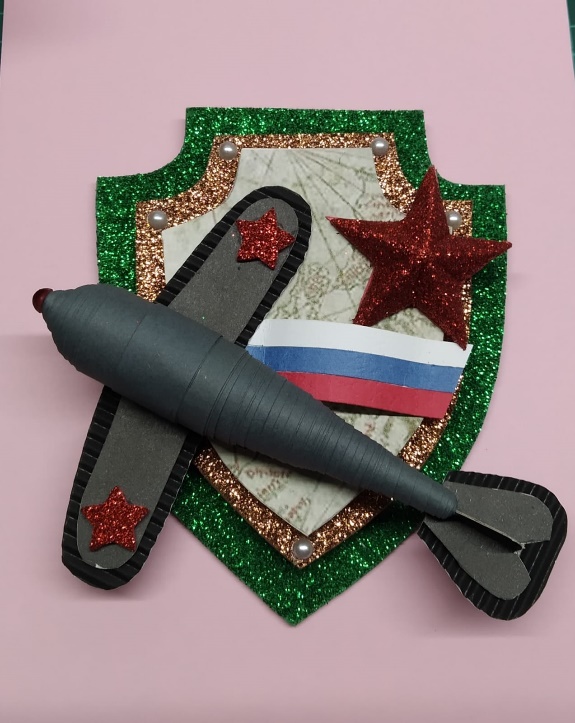 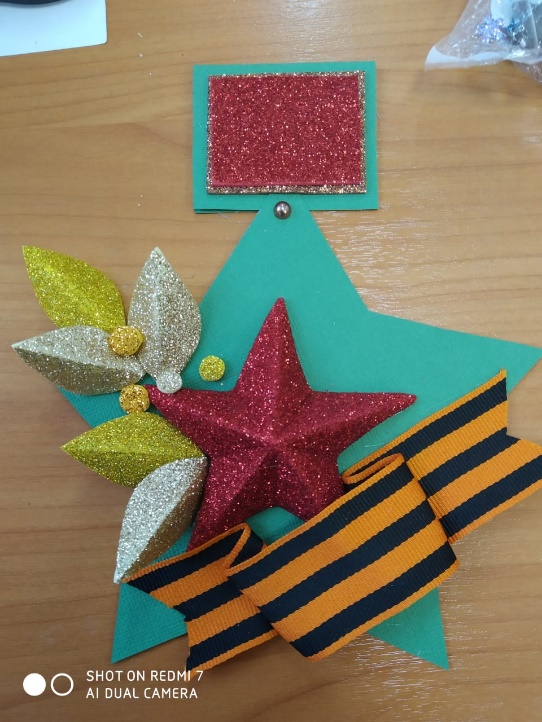 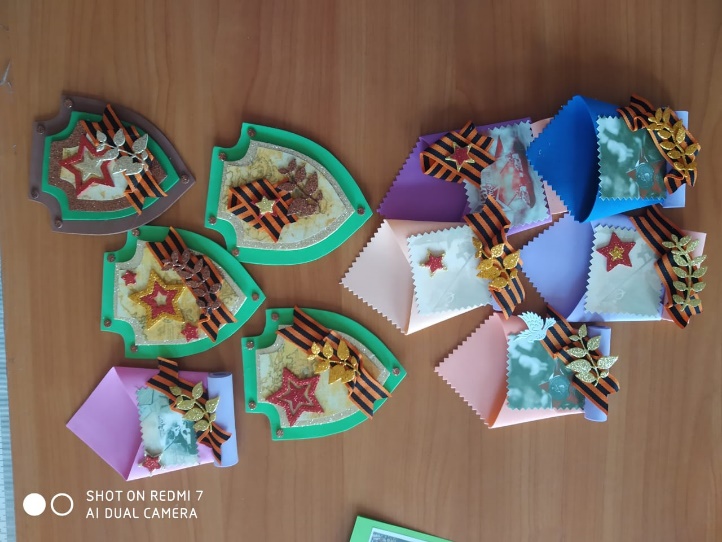 «Подарок герою нашего времени»Срок освоения: 6 днейВозраст учащихся: 5 – 11 лет
«Подарок герою нашего времени»Срок освоения: 6 днейВозраст учащихся: 5 – 11 лет
Планируемые результаты освоения программы:
будет сформировано первоначальное представление об основных понятиях в области прикладного творчества аппликации из фоамирана;
будет освоен небольшой набор приемов работы с материалами и инструментами;
будут сформированы первоначальные умения по выполнению работ по простой, объемной, и полуобъёмной аппликации по образцу из фоамирана.
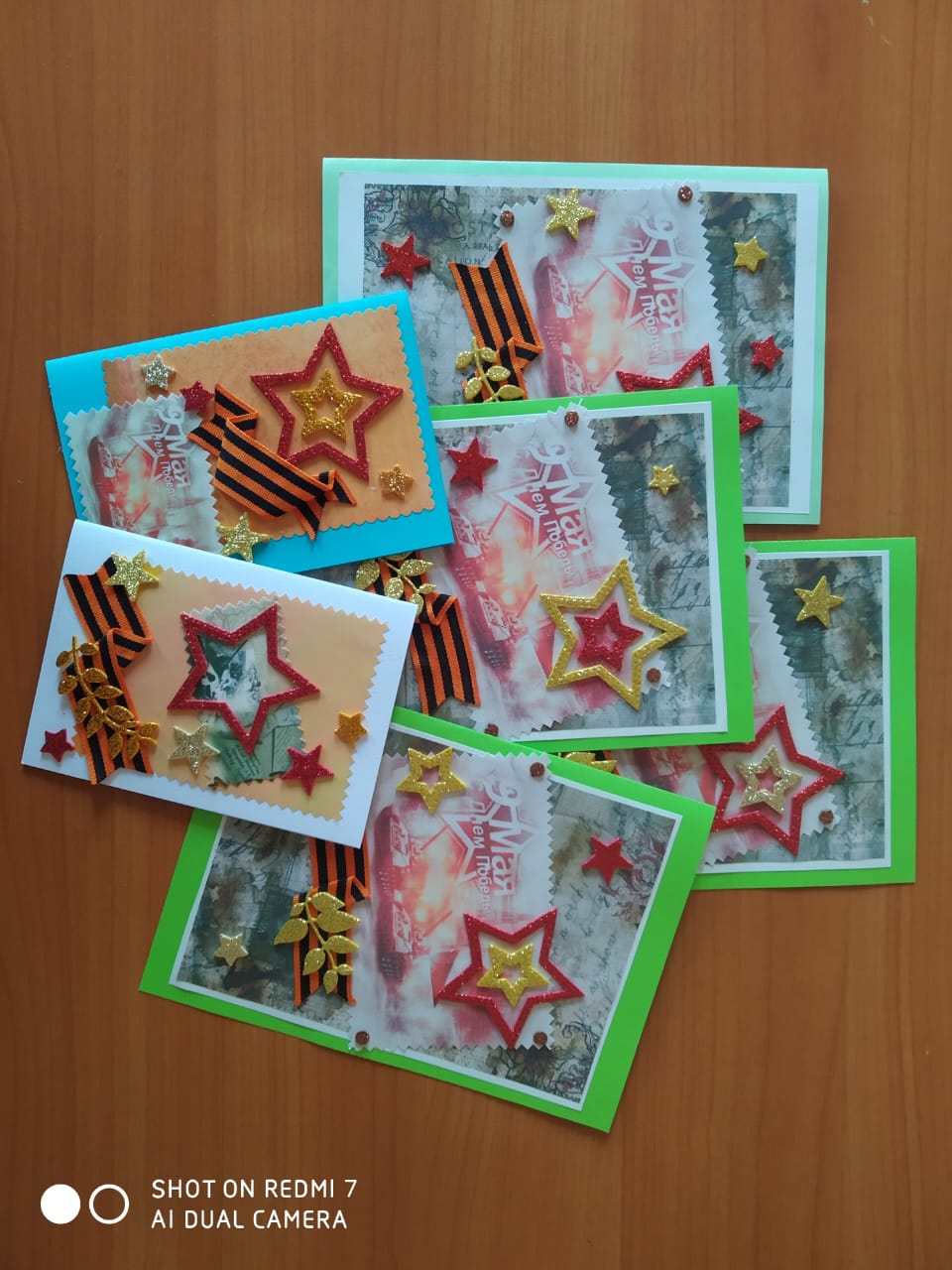 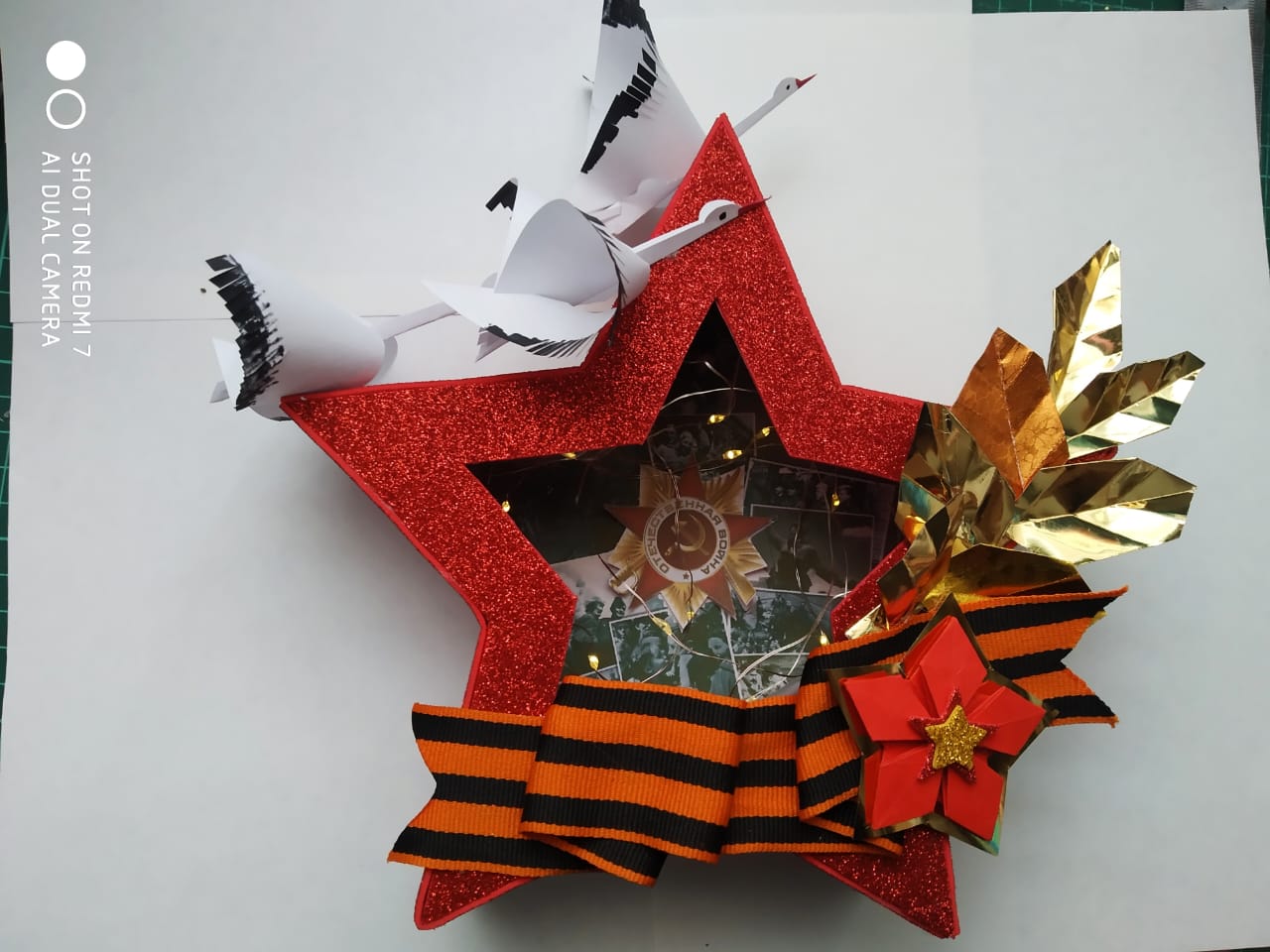 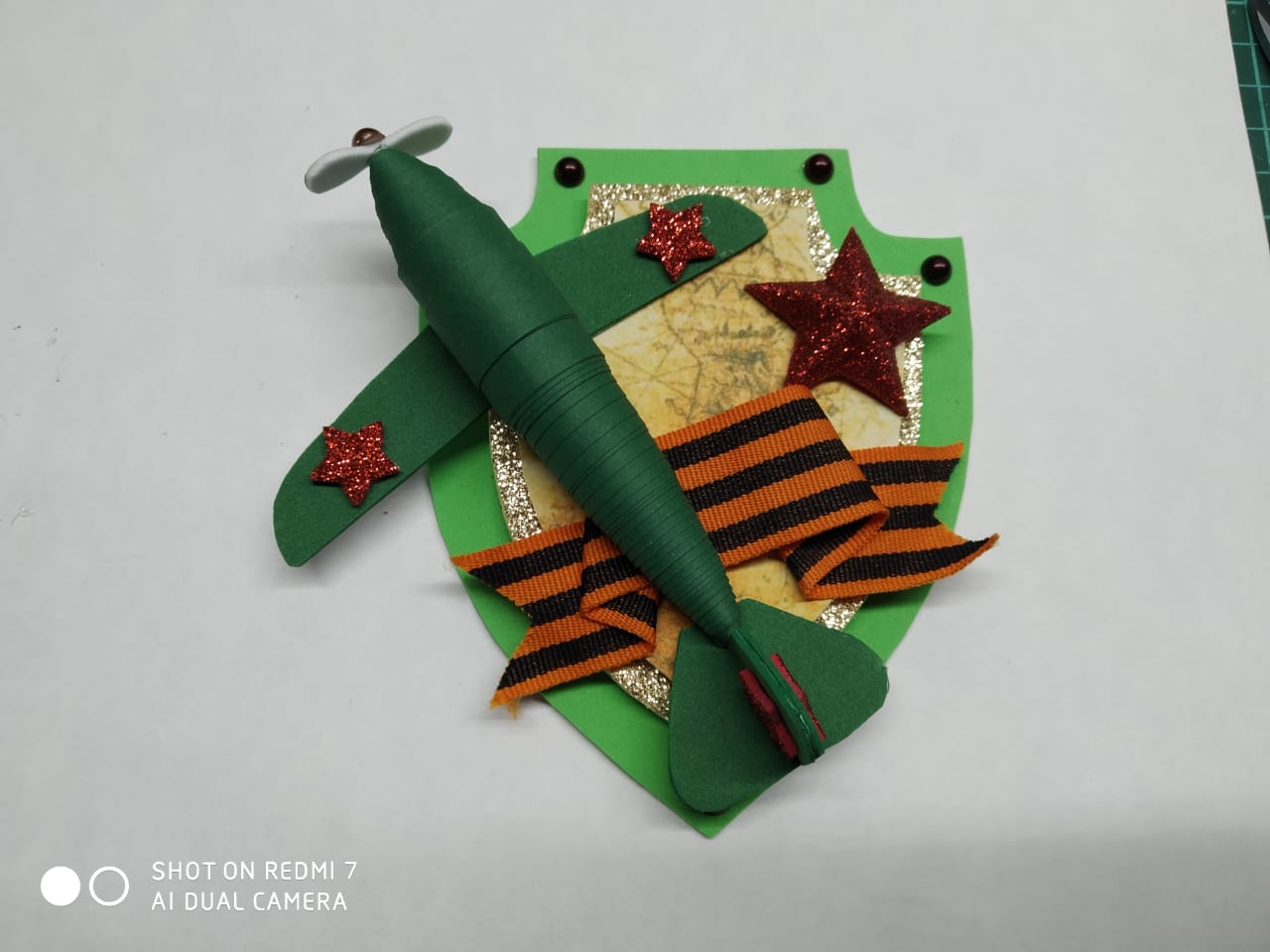 «Азбука вежливости»Срок освоения: 6 днейВозраст обучающихся: 5-7 лет
Данная образовательная программа нацелена на развитие речи и навыков общения, способствует повышению психологической и эмоциональной готовности к общению и расширяет познавательные способности детей. Овладение словарным запасом составляет основу речевого развития детей, поскольку слово является важнейшей единицей языка. 
Программа направлена на общее, речевое и интеллектуальное развитие детей. 
Программа предоставляет систему увлекательных игр и упражнений со словами, которые помогут детям сформировать мыслительные операции, научит понимать и выполнять учебную задачу, овладеть навыками речевого общения.
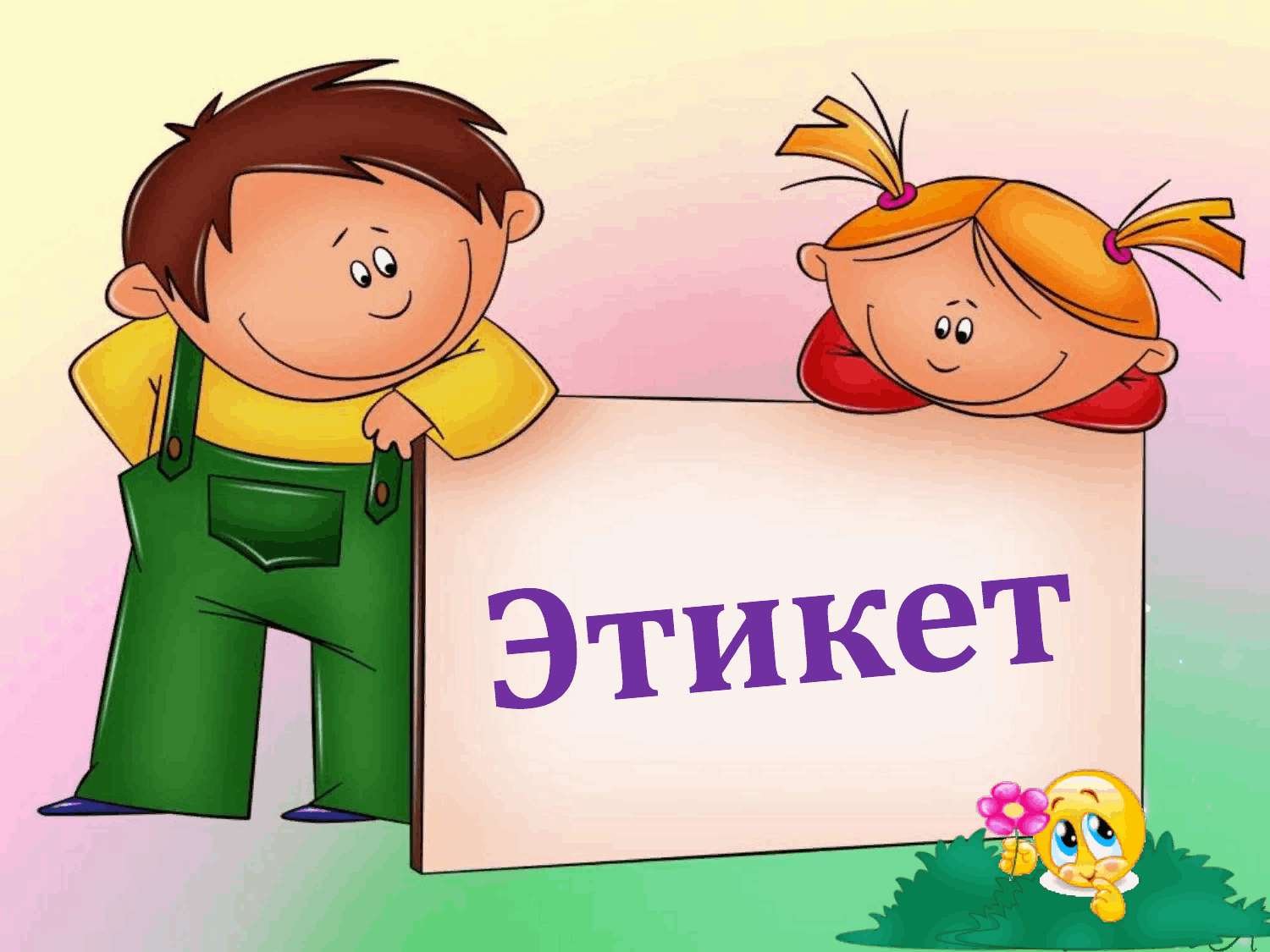 «Азбука вежливости»Срок освоения: 6 днейВозраст обучающихся: 5-7 лет
«Азбука вежливости»Срок освоения: 6 днейВозраст обучающихся: 5-7 лет
Планируемые результаты освоения программы
Учащиеся будут иметь представление: 
как отвечать на вопросы педагога;
как задавать свои вопросы;
как выражать свои эмоции, соблюдая этические нормы;
как понимать эмоции других людей, сочувствовать, сопереживать; 
Учащиеся научатся:
совместно с педагогом и другими ребятами давать эмоциональную оценку своей деятельности на занятии и деятельности всей группы;
навыкам ведения диалога – умению слушать и воспринимать то, о чём говорит собеседник, задавать вопросы.
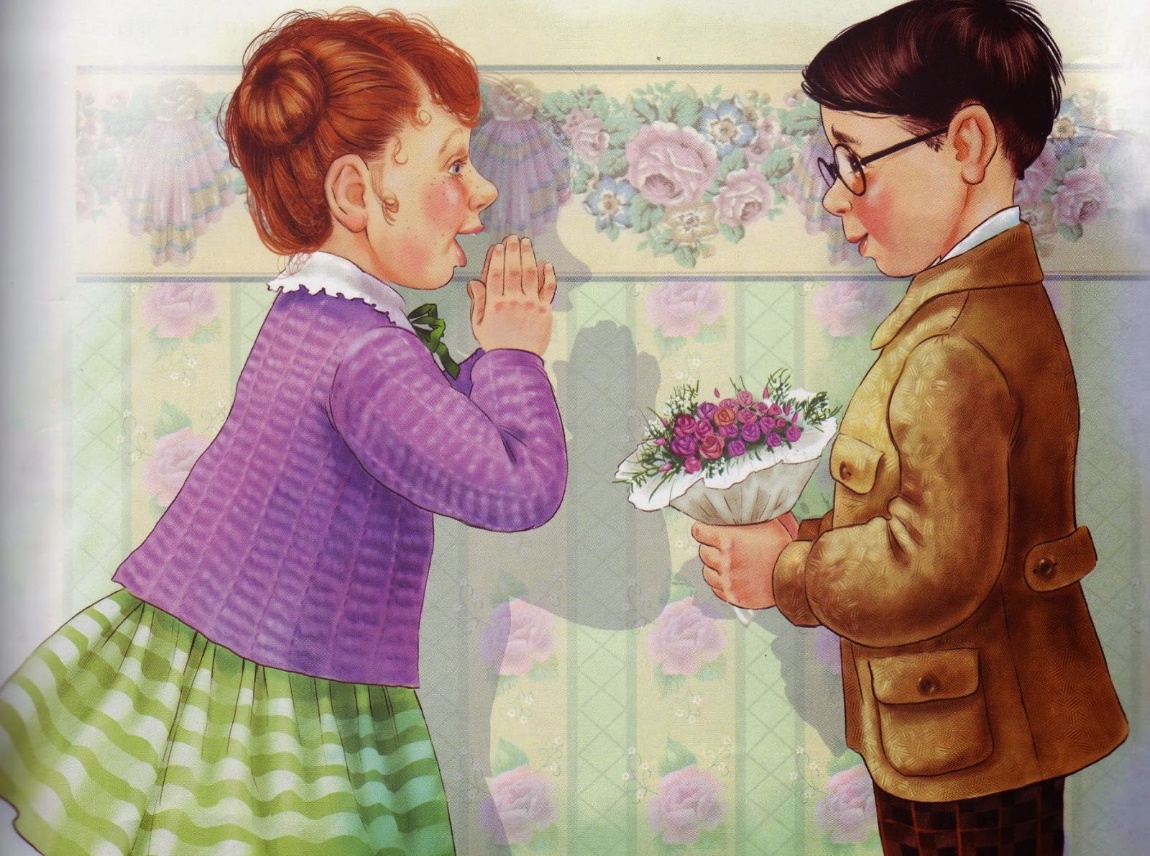 «Праздничные открытки своими руками»Срок освоения: 6 днейВозраст обучающихся: 5 – 8 лет
Программа реализует потребность учащихся в общении, в продуктивной деятельности через материальное воплощение (прикладное изделие), как зримое выражение творческих способностей личности.
Для обучения по данной программе достаточно иметь начальные навыки работы с бумагой и клеем, сформированную на среднем уровне мелкую моторику, основы познавательной деятельности.
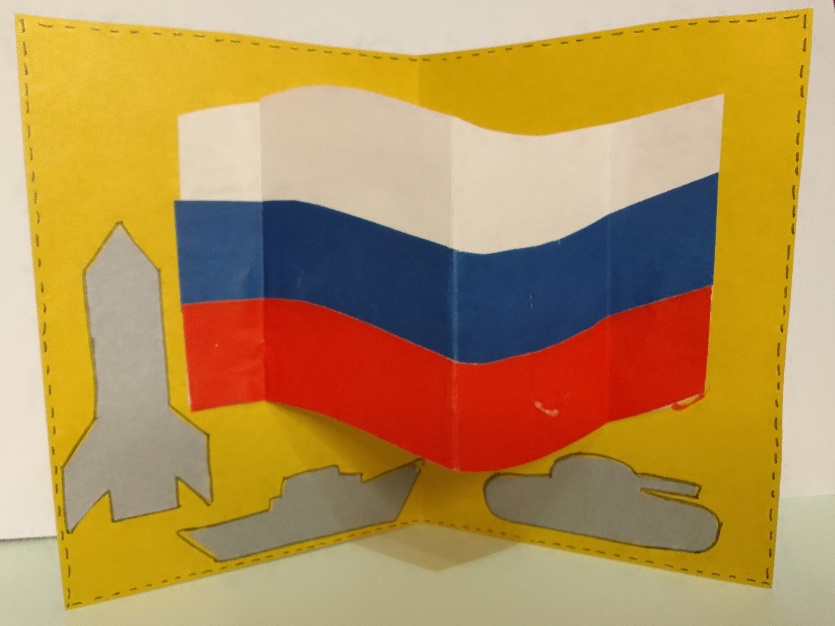 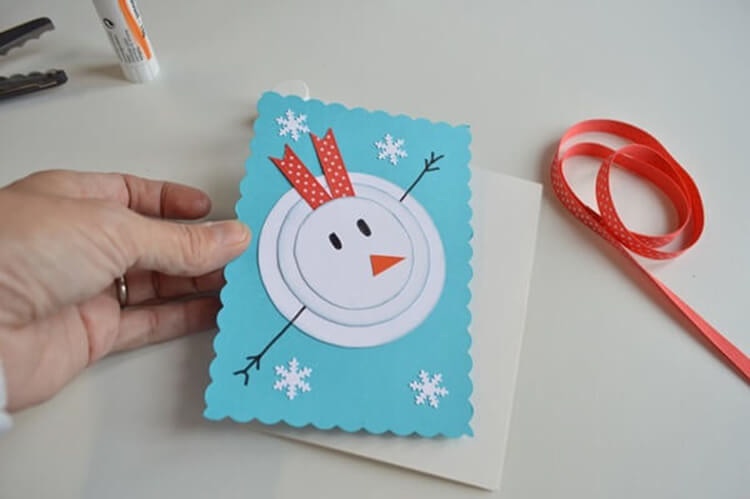 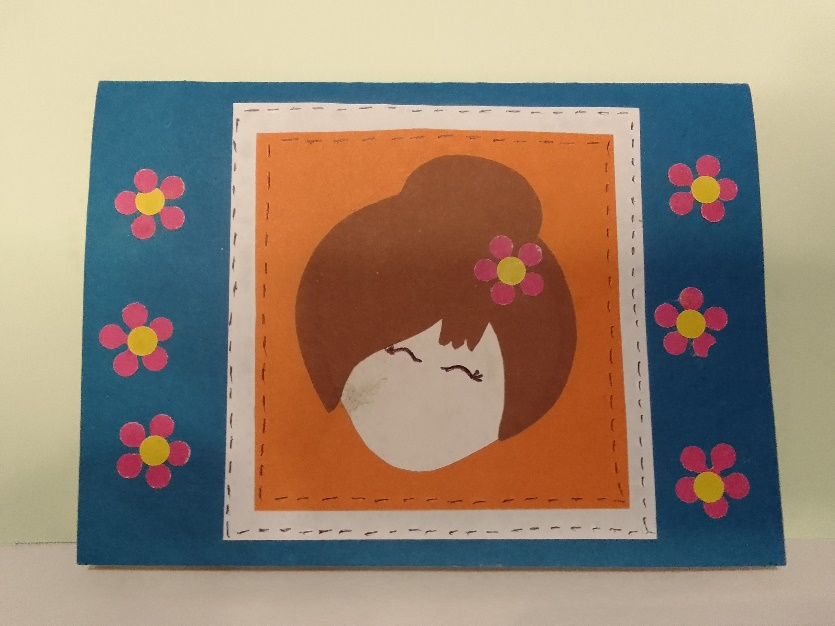 «Праздничные открытки своими руками»Срок освоения: 6 днейВозраст обучающихся: 5 – 8 лет
«Праздничные открытки своими руками»Срок освоения: 6 днейВозраст обучающихся: 5 – 8 лет
Планируемые результаты освоения программы:
учащиеся познакомятся с различными видами аппликаций из бумаги;
будут освоены простейшие технические приемы работы с бумагой, шаблонами, материалами и инструментами.
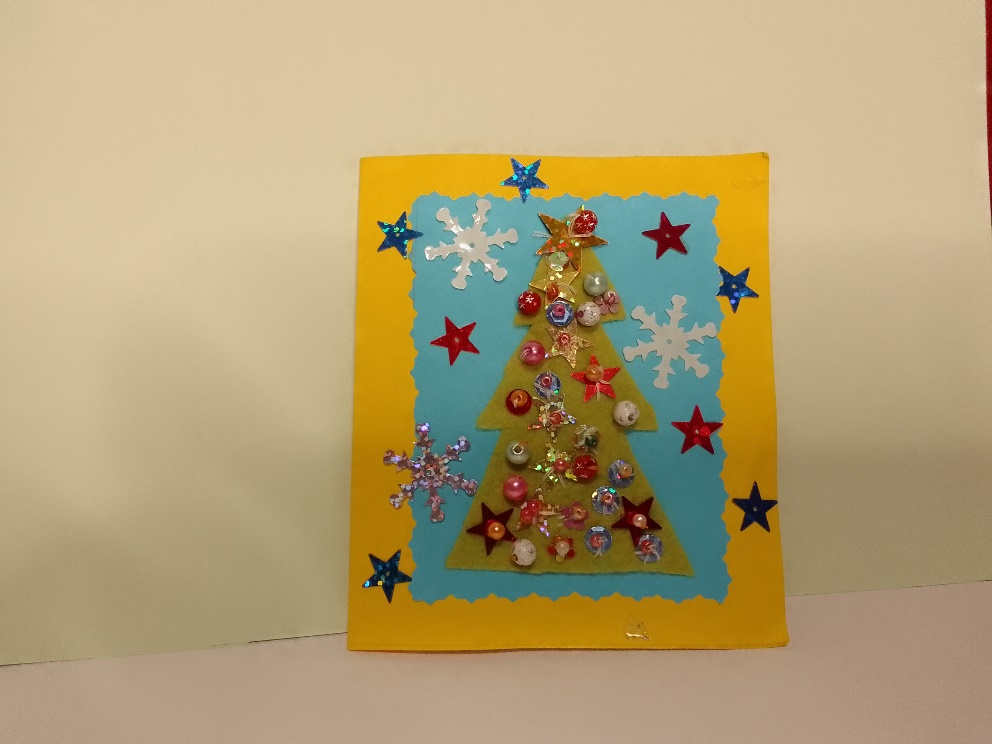 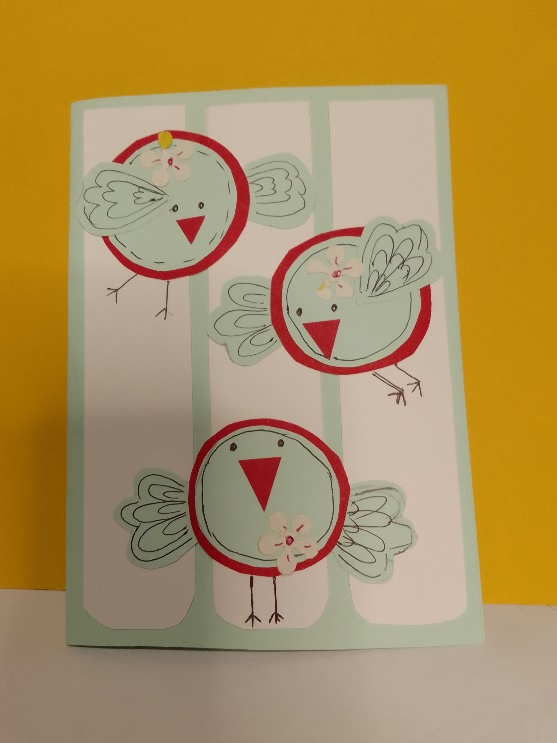 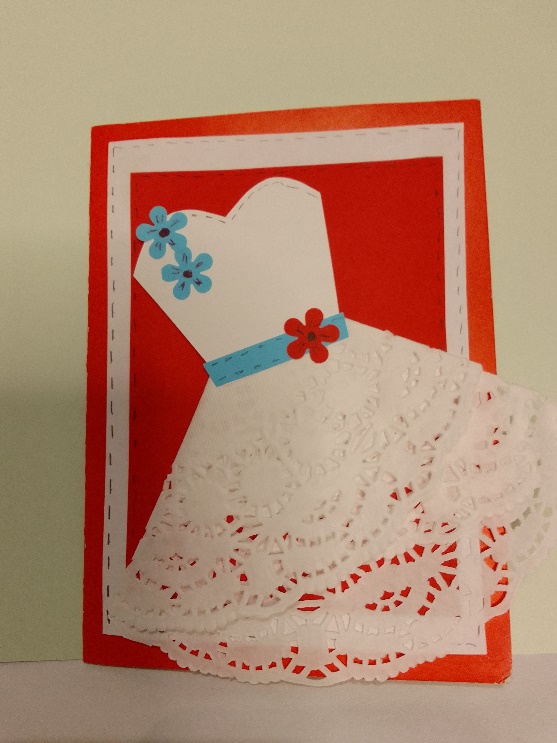 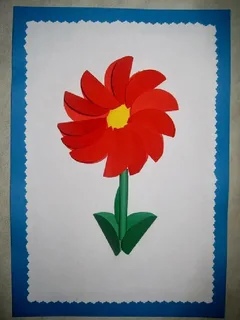 «Творцы-молодцы»Срок освоения: 6 днейВозраст учащихся: 7 - 10 лет
Дополнительная общеразвивающая программа «Творцы- молодцы» нацелена на получение учащимися базовых навыков в декоративно-прикладном творчестве, позволяющих учащимся определить направление для дальнейшего углубленного освоения дополнительной общеобразовательной программы.
Занимаясь по программе «Творцы- молодцы», дети научатся работать с линейкой, пользоваться канцелярскими ножницами и другими  предметами и приспособлениями, познакомятся с фигурными ножницами. Также познакомятся с искусственным материалом фоамиран, узнают, какие формы он может принимать при нагреве. Обучатся трудовым навыкам, применяя различные способы изготовления изделий.
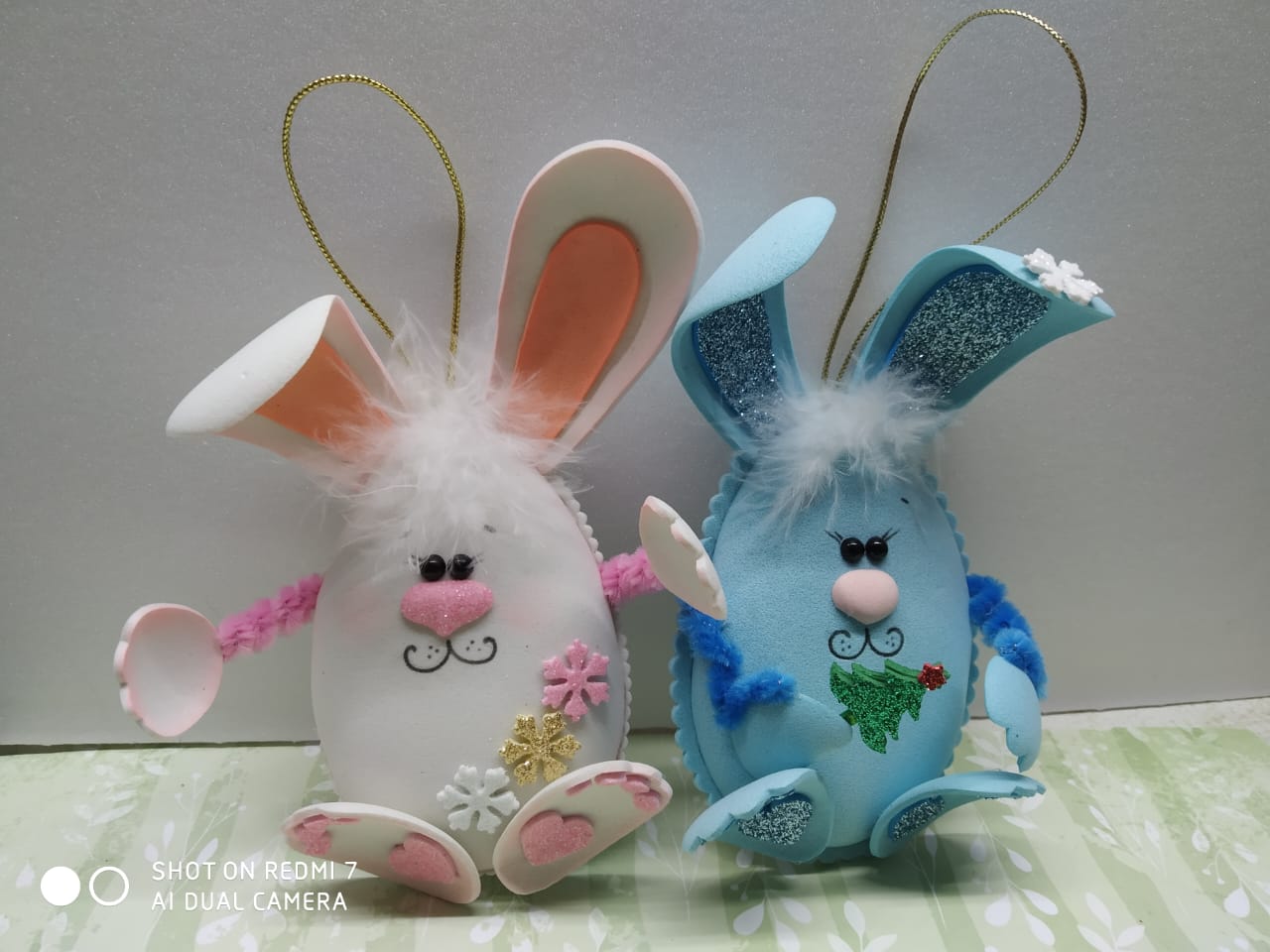 «Творцы-молодцы»Срок освоения: 6 днейВозраст учащихся: 7 - 10 лет
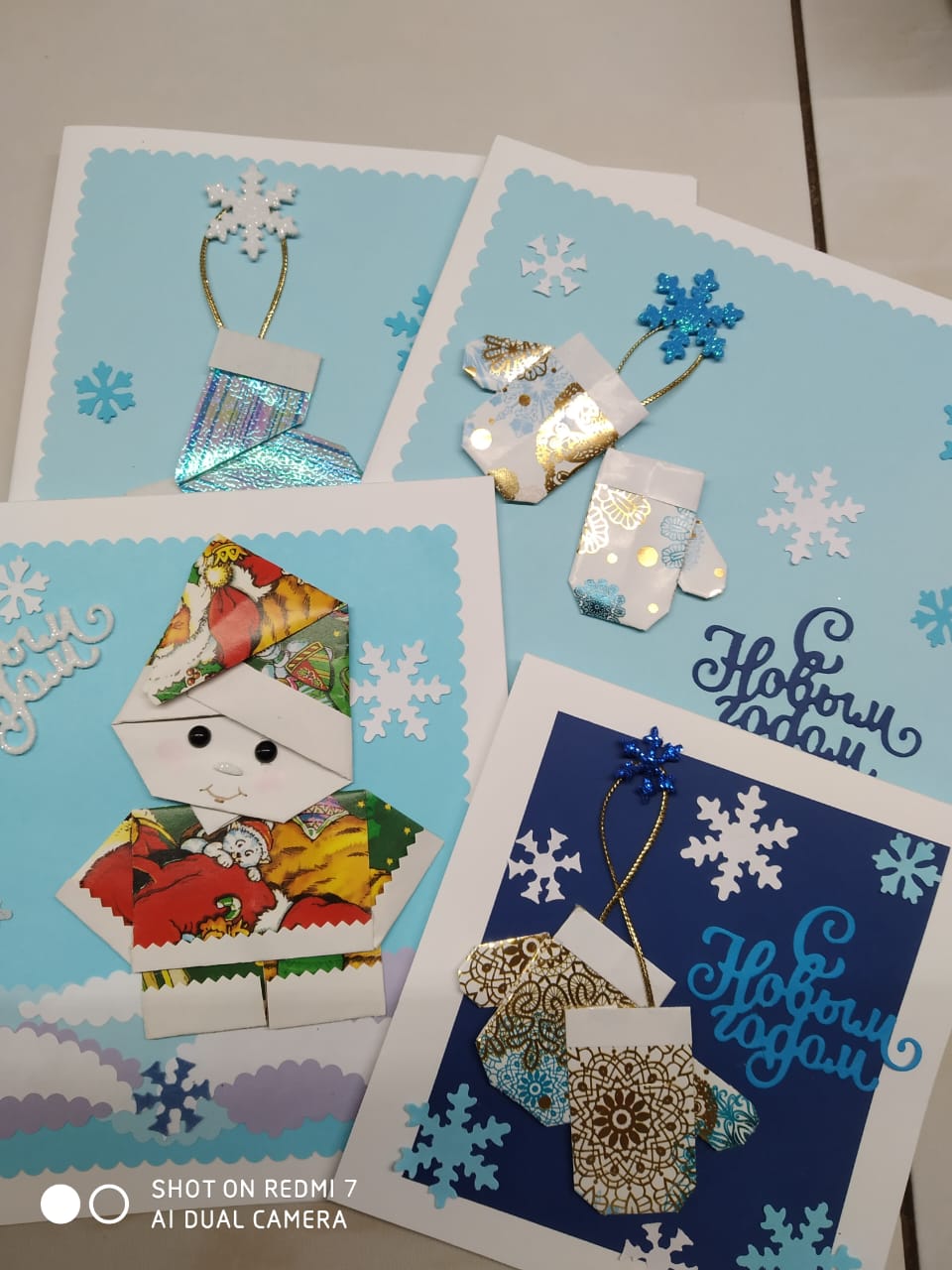 «Творцы-молодцы»Срок освоения: 6 днейВозраст учащихся: 7 - 10 лет
Планируемые результаты освоения программы:
будет сформировано первоначальное представление об основных понятиях в области прикладного творчества аппликации из фоамирана;
будет освоен небольшой набор приемов работы с материалами и инструментами;
будут сформированы первоначальные умения по выполнению работ по простой, объемной, и полуобъёмной аппликации по образцу из фоамирана.
«ЮНЫЙ ХУДОЖНИК»Срок освоения: 6 днейВозраст обучающихся: 6-12 лет
Программа рассчитана на первое знакомство детей с основами изобразительного искусства – рисунком, живописью, композицией, дизайном. 
Программа знакомит с возможностями работы с различными художественными материалами и художественными техниками с целью заинтересовать детей продолжить обучение изобразительному искусству
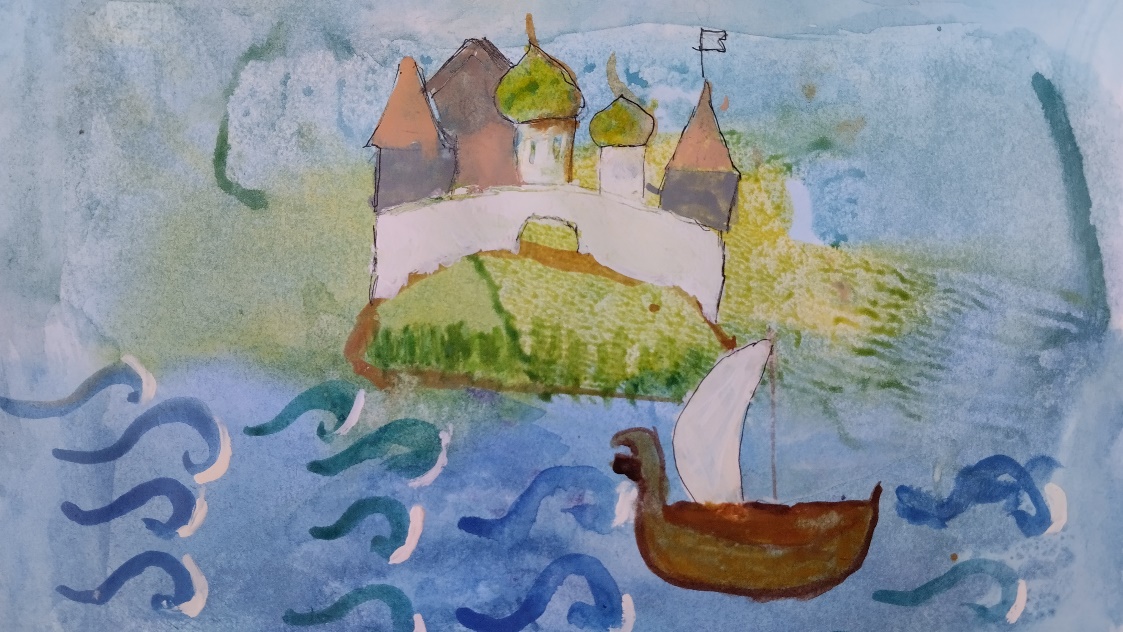 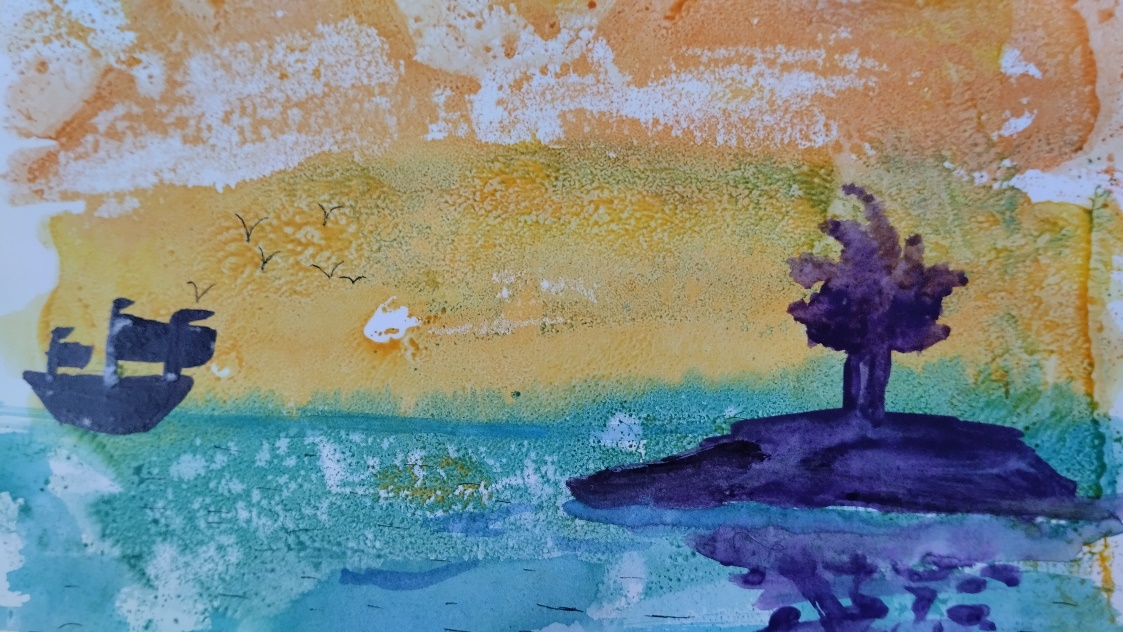 «ЮНЫЙ ХУДОЖНИК»Срок освоения: 6 днейВозраст обучающихся: 6-12 лет
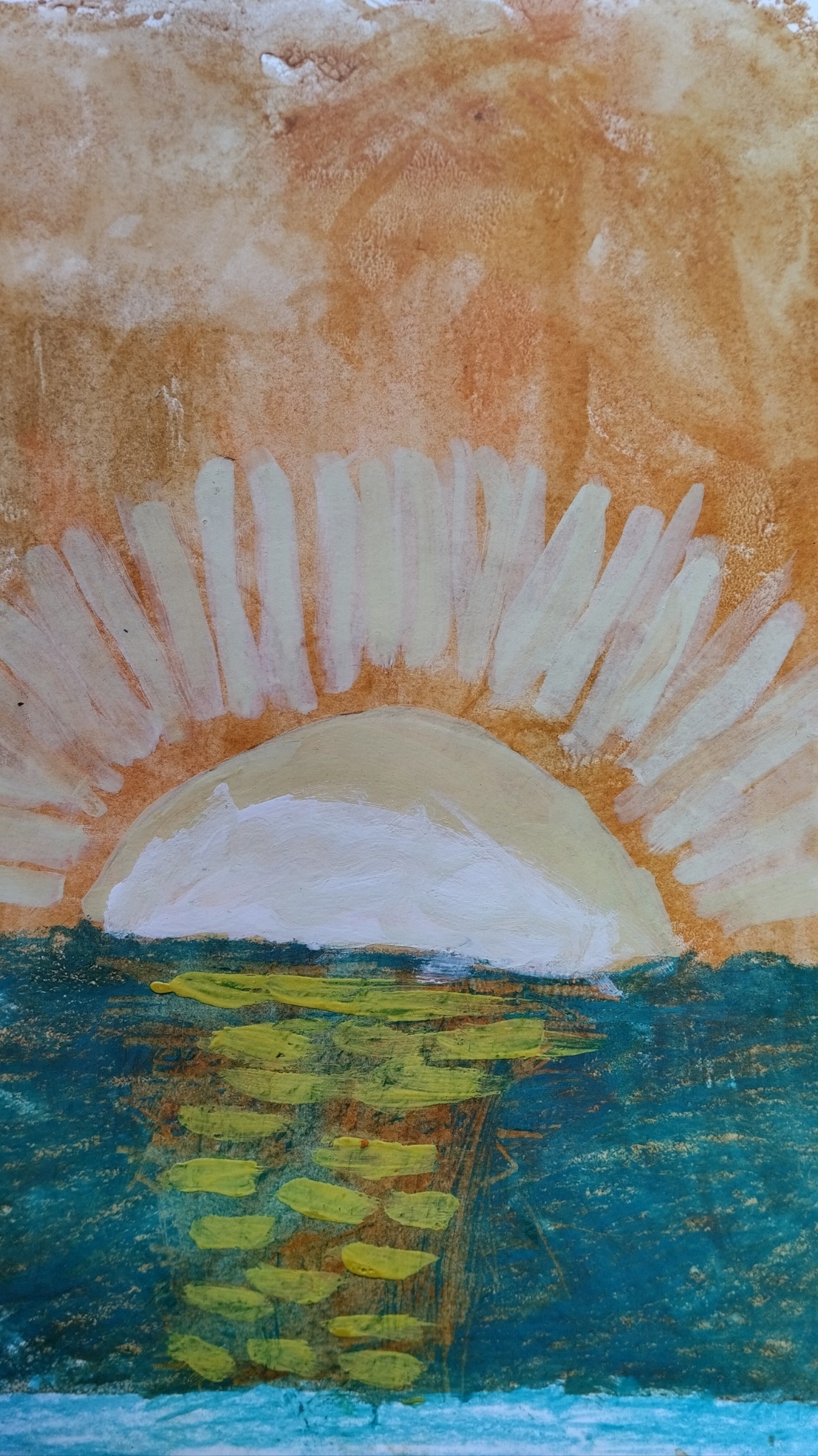 «ЮНЫЙ ХУДОЖНИК»Срок освоения: 6 днейВозраст обучающихся: 6-12 лет
Планируемые результаты освоения программы:
будет сформировано начальное представление об изобразительном искусстве (живопись, рисунок, композиция), истории их возникновения и развития;
учащиеся будут ознакомлены с практическими приемами применения нескольких художественных техник;
будет сформировано представление об основах изобразительной грамоты;
будет освоено выполнение ряда практических обучающих и творческих упражнений.